Mega Goal 2.1Unit 4
L7: Vocabulary BuildingFlash Cards
Designed and done by T. Talal Alhazmi
Done by T. Talal Alhazmi
Evolution
the gradual change and development of an idea
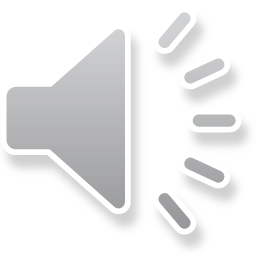 clearly different
distinct
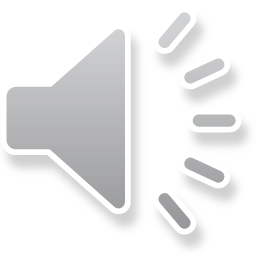 a model used to test a new machine, car, etc.
prototype
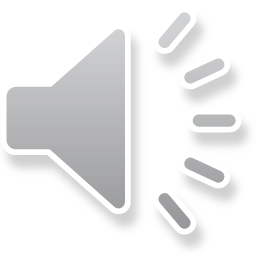 transmit
send out
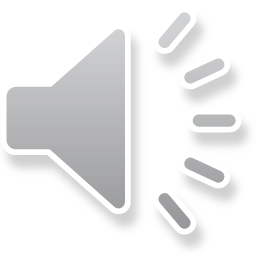 patent
obtain the right to make or sell a new invention or product
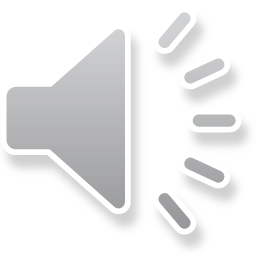 milestone
a very important event in the development of something
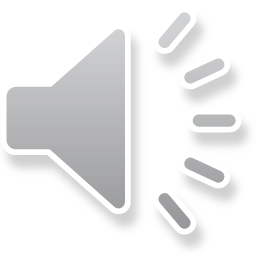 having plenty of money and possessions
affluence
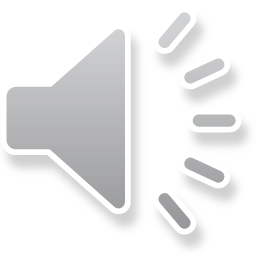 Done By Talal Alhazmi
Term of useLicense Agreement
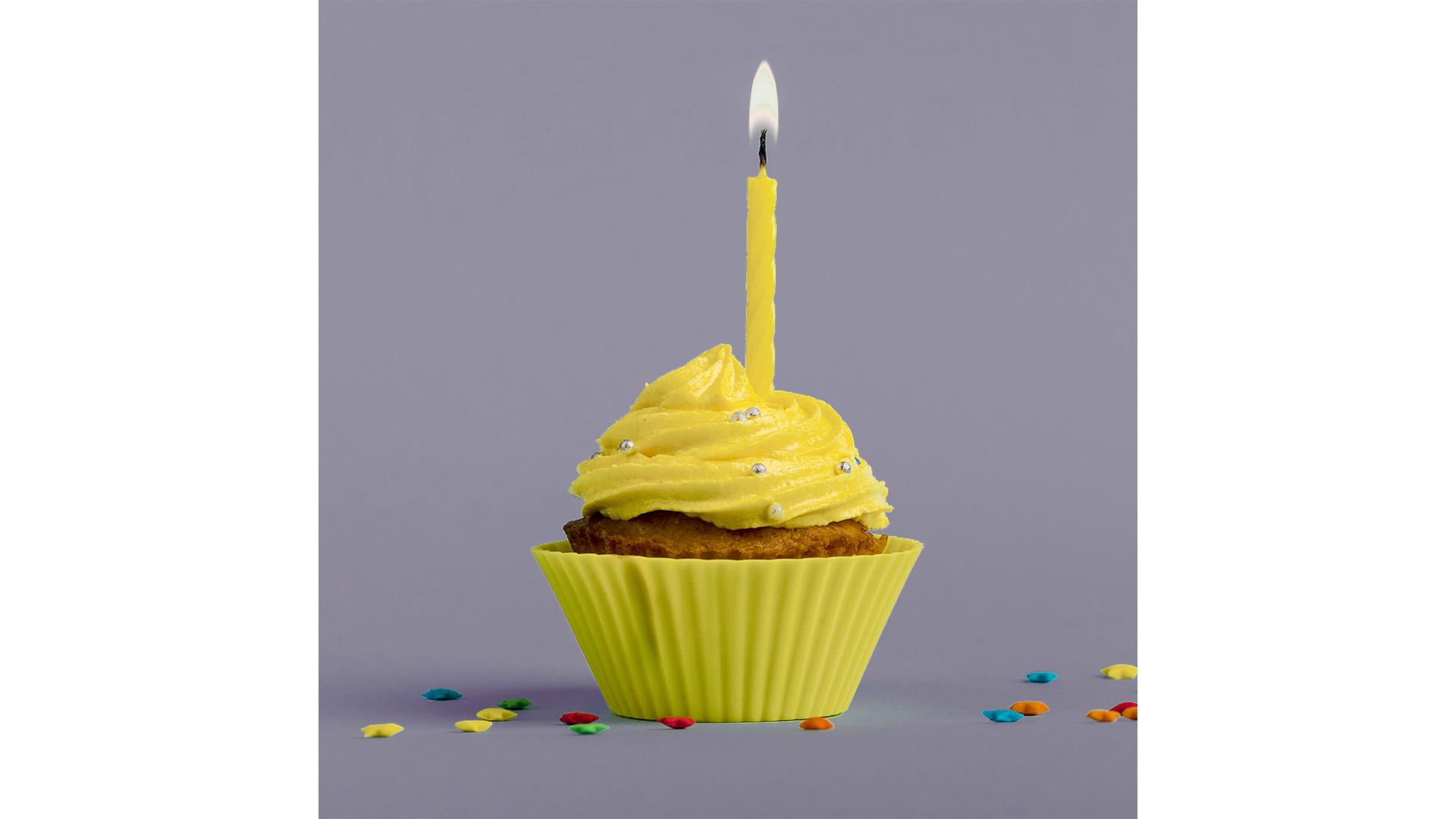 This PowerPoint project, including game slides and associated content is a copyrighted to Teacher. Talal Alhazmi.
Do not submit copies or modifications of this project to any website that requires sign in or paid subscription.
You may download the PowerPoint, make archival copies, and customize the project only for your personal use or use within your school and not for resale.
Don’t allow to delete my name.